資料３－１
【③民間都市開発】
　事業化に向けて検討中

＜現状＞
　・令和5年12月末営業終了予定
Osaka Metro 御堂筋線
熊野大阪線
【④大阪市】
市営住宅余剰地の活用を検討中
１．都市再生プロジェクトの動き
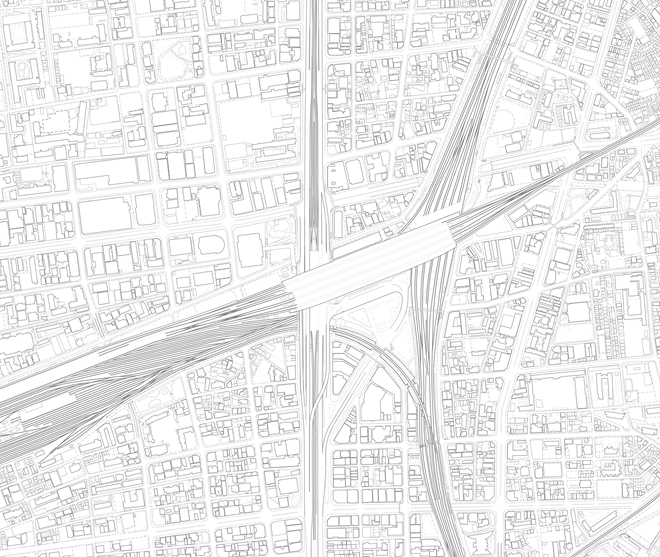 国道423号（新御堂筋）
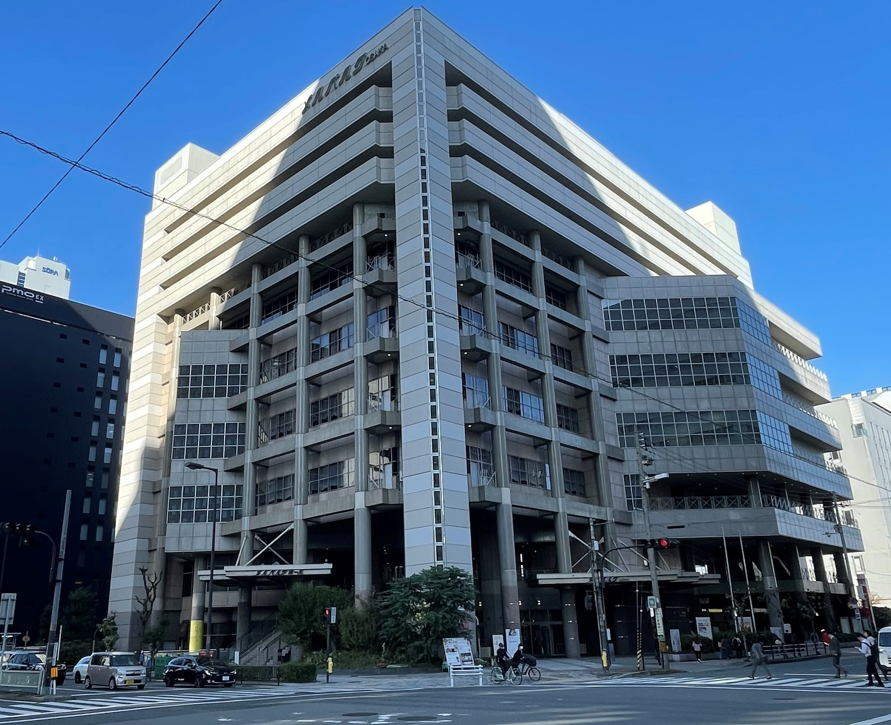 JR東海道新幹線
JR在来線
新大阪駅
西淡路南方線
新幹線
新大阪駅
都市再生プロジェクト
歌島豊里線
【①阪急電鉄】
　新大阪連絡線新駅＋駅ビル
Osaka Metro
新大阪駅
【②大阪府市・JR西日本】
　駅前広場の機能向上について検討中
　
＜現状＞
　・交通結節施設の事業スキーム等の
基礎検討（府市）
JR山陽新幹線
【⑤民間都市開発】
　周辺地権者と共同の再開発を検討中

＜現状＞
・令和5年2月
　新大阪駅南ブロック
　まちづくりワークショップ開催
・令和5年10月
　新大阪駅南口エリア
　勉強会開催
　（ともに、14番街区まちづくり研究会）
ＪＲ東海道本線
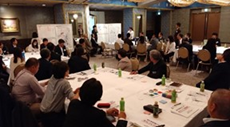 十三吹田線
新大阪駅南口エリア勉強会検討範囲
1
①②については新幹線新駅の駅位置を踏まえて検討を具体化
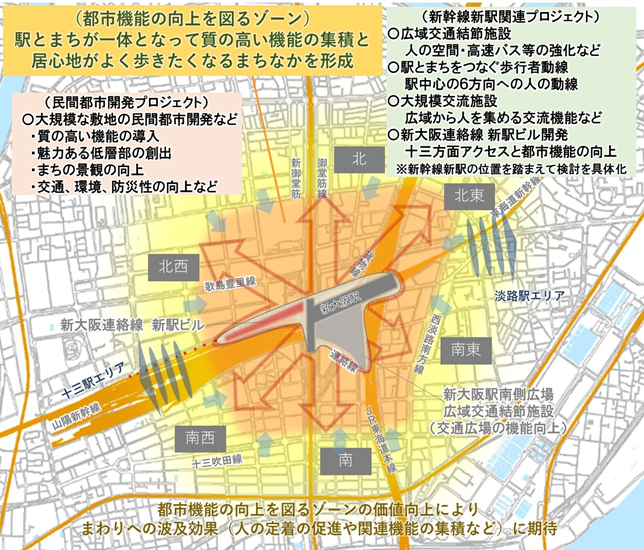 ２．新大阪駅エリアの民間都市開発の誘導方策検討会について
対象地域
目的
構成員
(１)
(２)
(３)
新大阪駅周辺地域都市再生緊急整備地域のエリア
（新大阪駅エリア）
まちづくり方針2022では、新大阪駅エリアにおいて、
 「民間都市開発プロジェクト」と「新幹線新駅関連プロジェクト」により、都市機能の向上を図ることとしている。
このうち、本検討会では、エリアの価値を高める民間都市開発の誘導に向けた検討を行う。
大阪公立大学　研究推進機構		特別教授	橋爪　紳也
関西大学　環境都市工学部		教授		木下　光
和歌山大学　システム工学部		准教授	佐久間　康富
大阪公立大学大学院　工学研究科	准教授	吉田　長裕
2
３．取組経過とスケジュール
新大阪駅周辺地域まちづくり検討部会
新大阪駅エリアの民間都市開発の誘導方策検討会
・７月31日　第１回　（書面開催）
・検討会の設置（承認）
・10月4日　第２回（書面開催）
・シンポジウムの開催内容（承認）
・10月18日　第１回
・11月14日　新大阪駅周辺地域まちづくりシンポジウム（まちづくり検討部会主催）
・12月8日　　第２回（書面開催）
・12月21日　第３回（本日）
・1月22日　 第３回検討会（予定）
3